MIRS1904
メンバー：　中尾　山本　太田　大川　佐藤　杉山　土屋　村松　渡部
thynk!
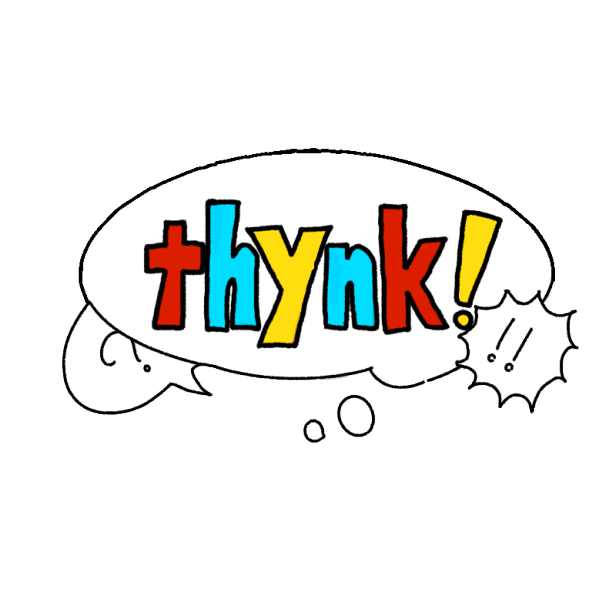 PROJECT
think+synchronize
スマホ世代に新たな体験を
授業に活用！
MIRSでプログラミング教材を提供します
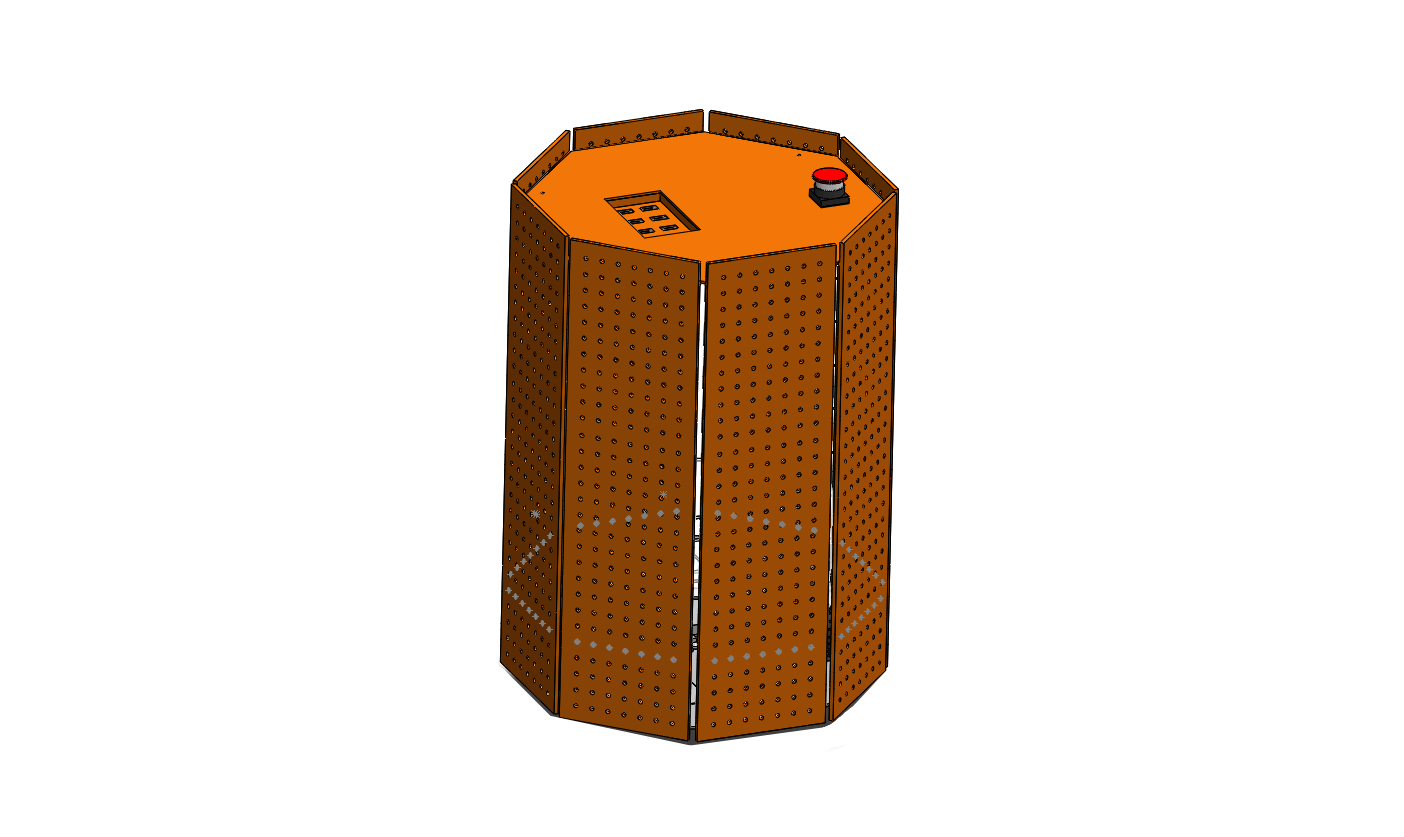 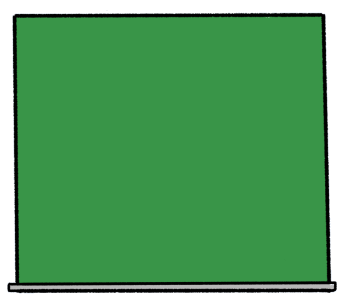 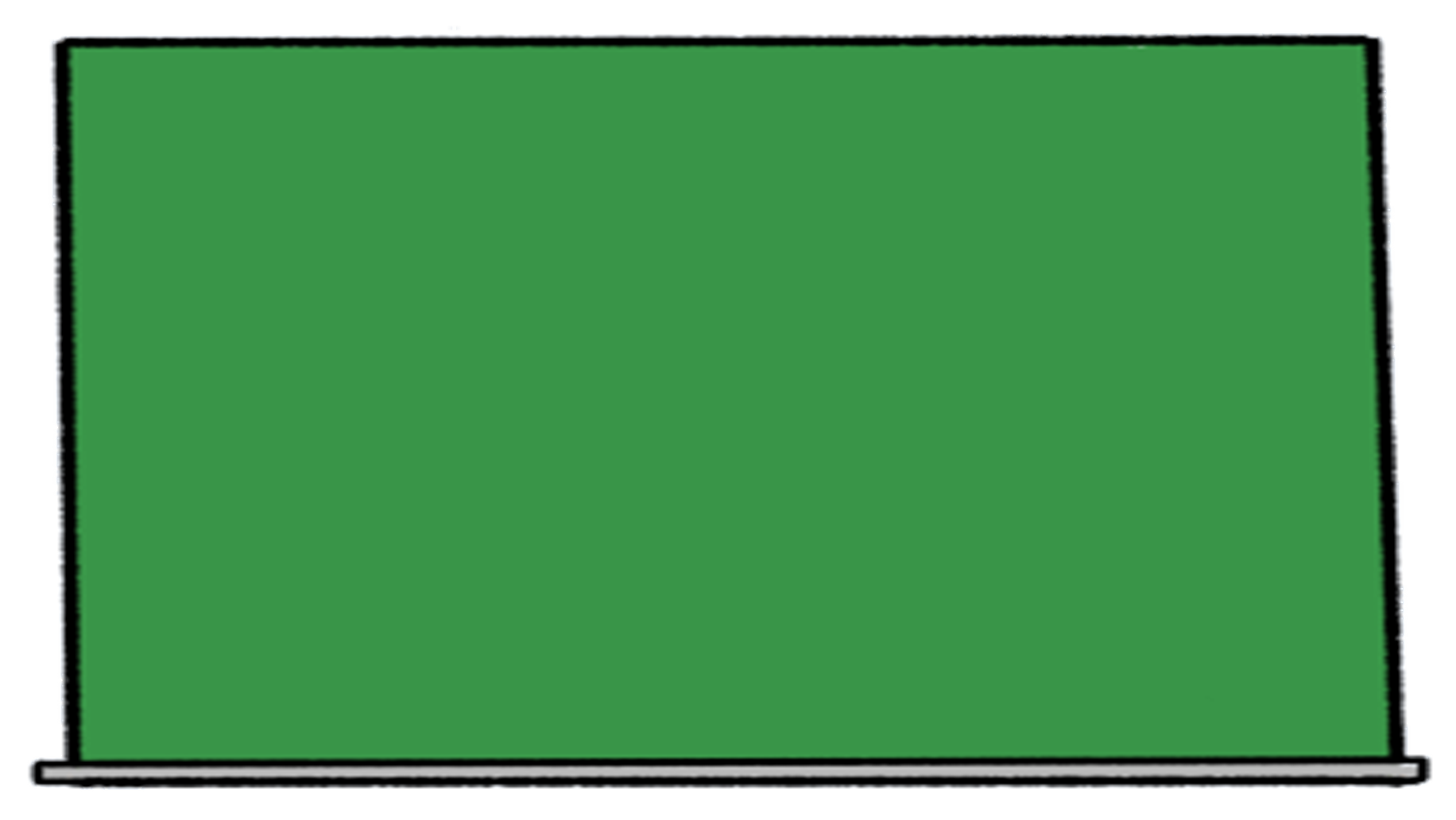 複数人で協力対戦
グループで作業することで
協調性を育む
赤外線で
シューティングゲーム！
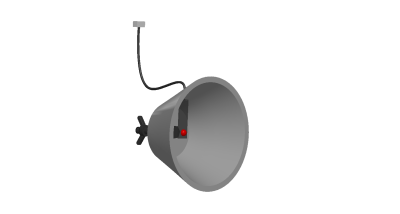 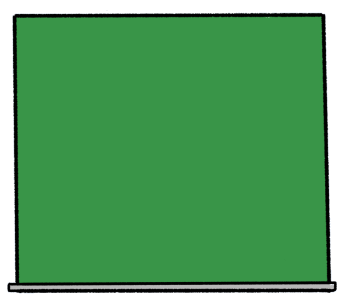 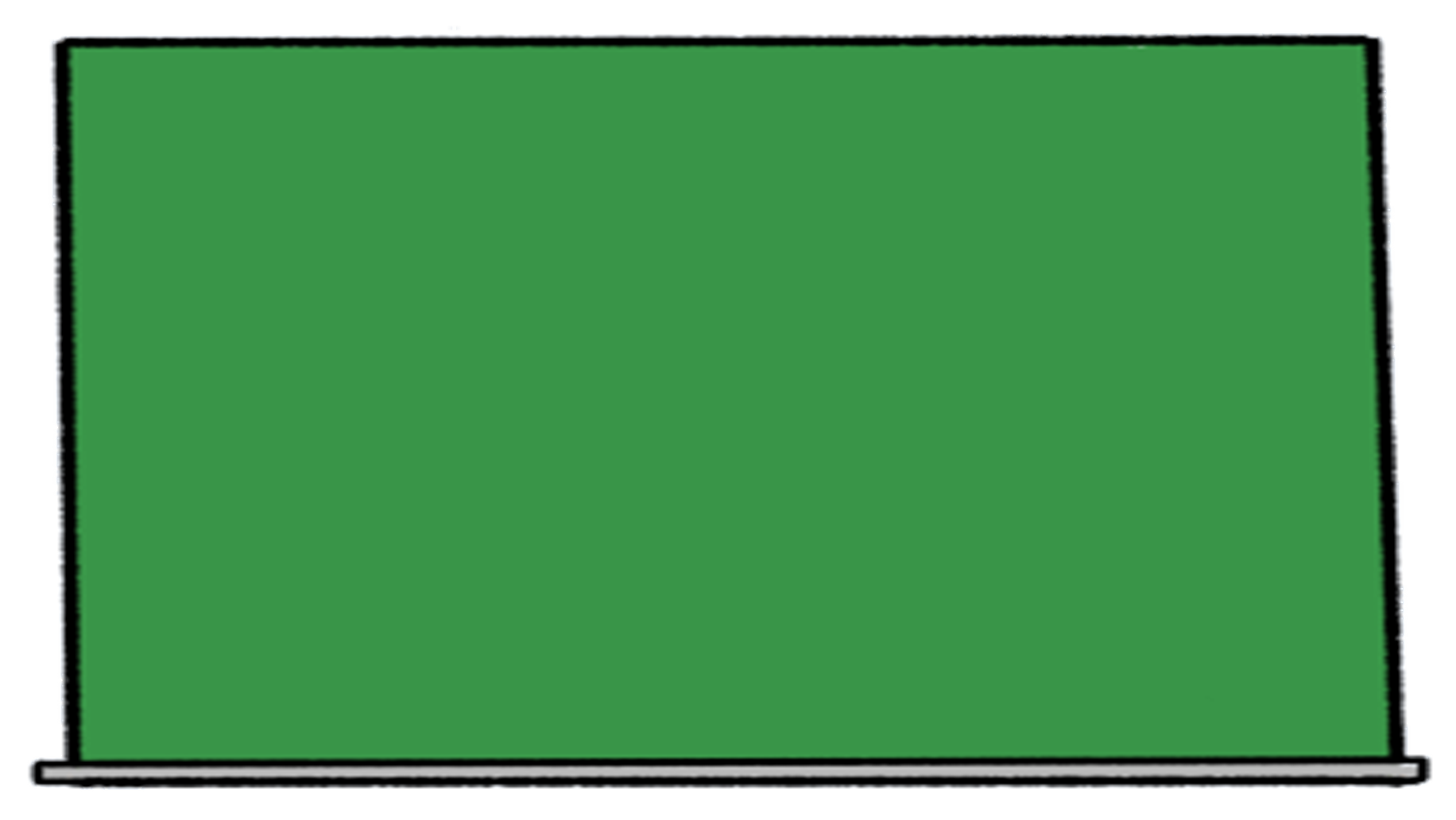 MIRS一台での対戦機能
射撃側とプログラミング側に
分かれることで
一台での対戦が可能
小学校での授業にも
休み時間にも
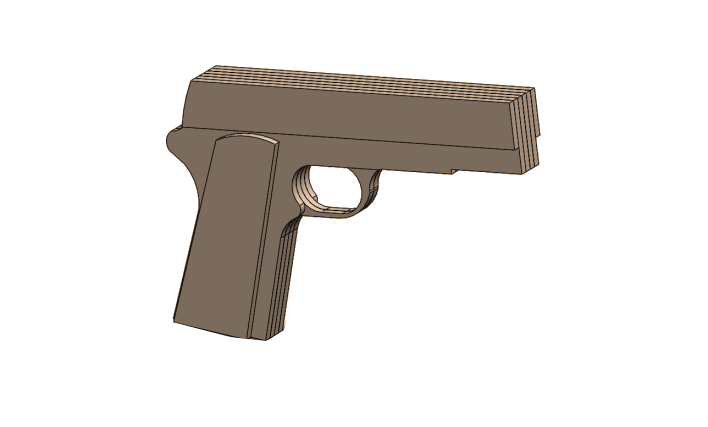 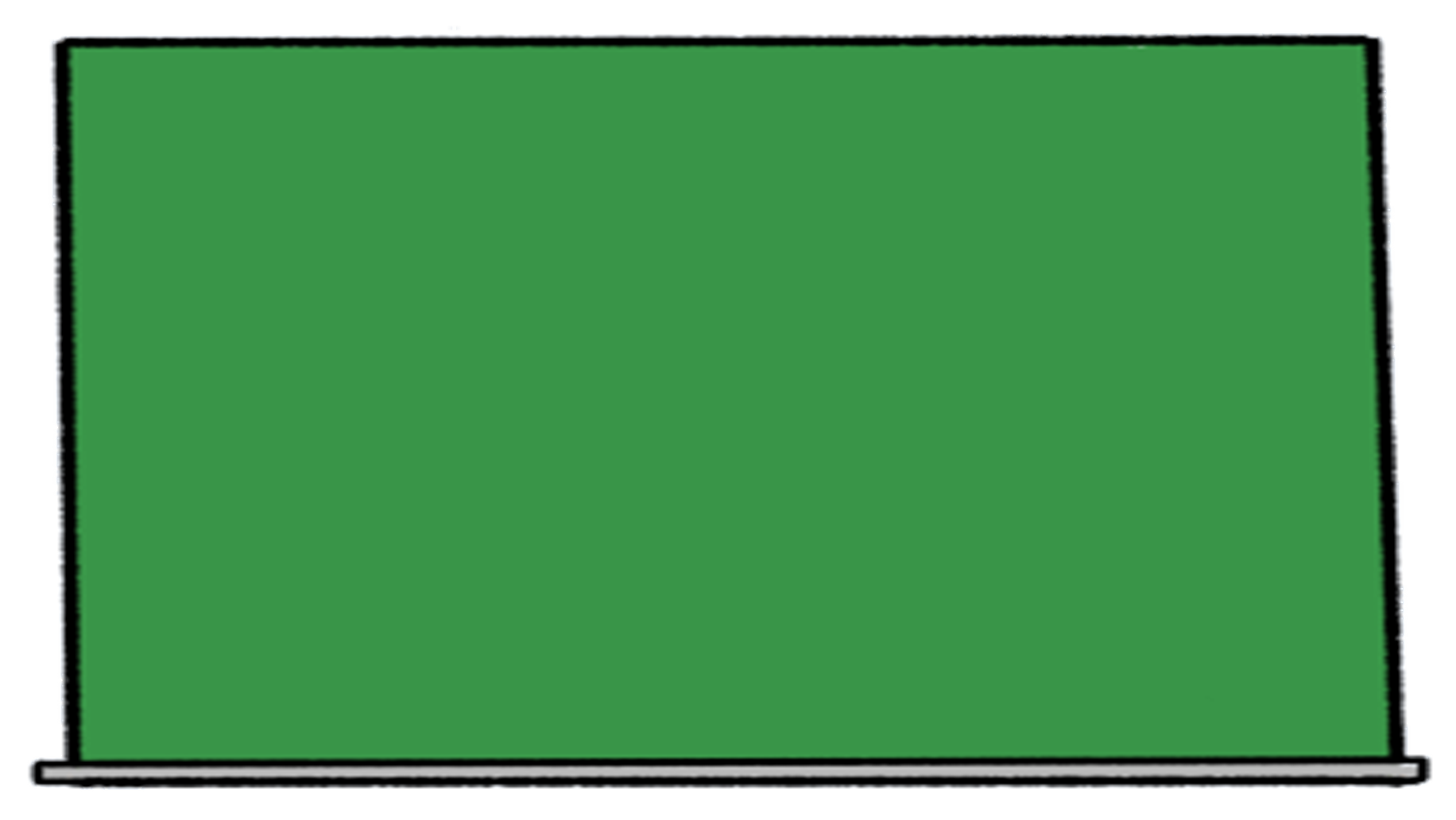 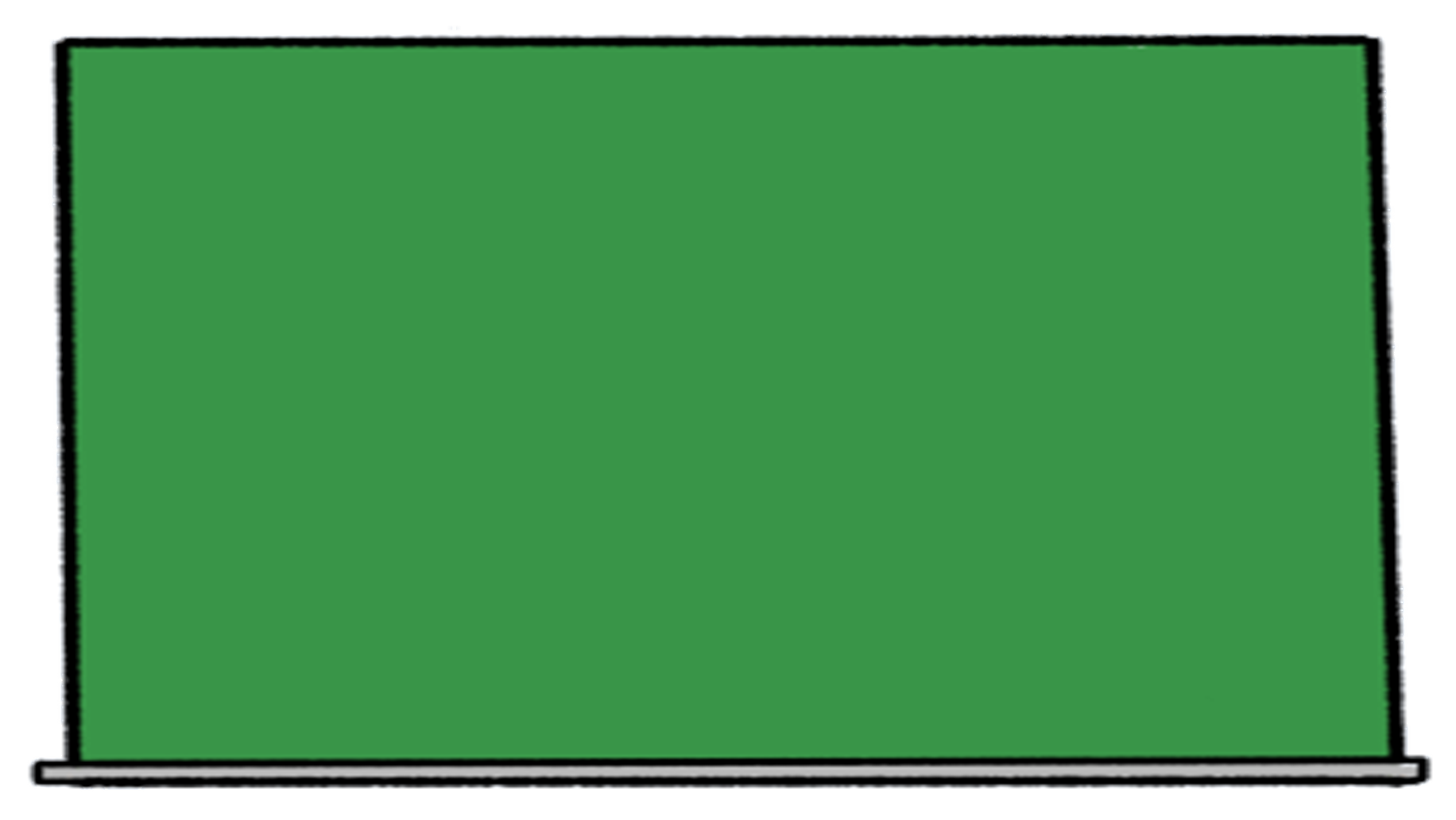 自由なカスタム 
MDF製の銃
的の数、点数を自由に
変更可能
みんなでたのしく
プログラミング！
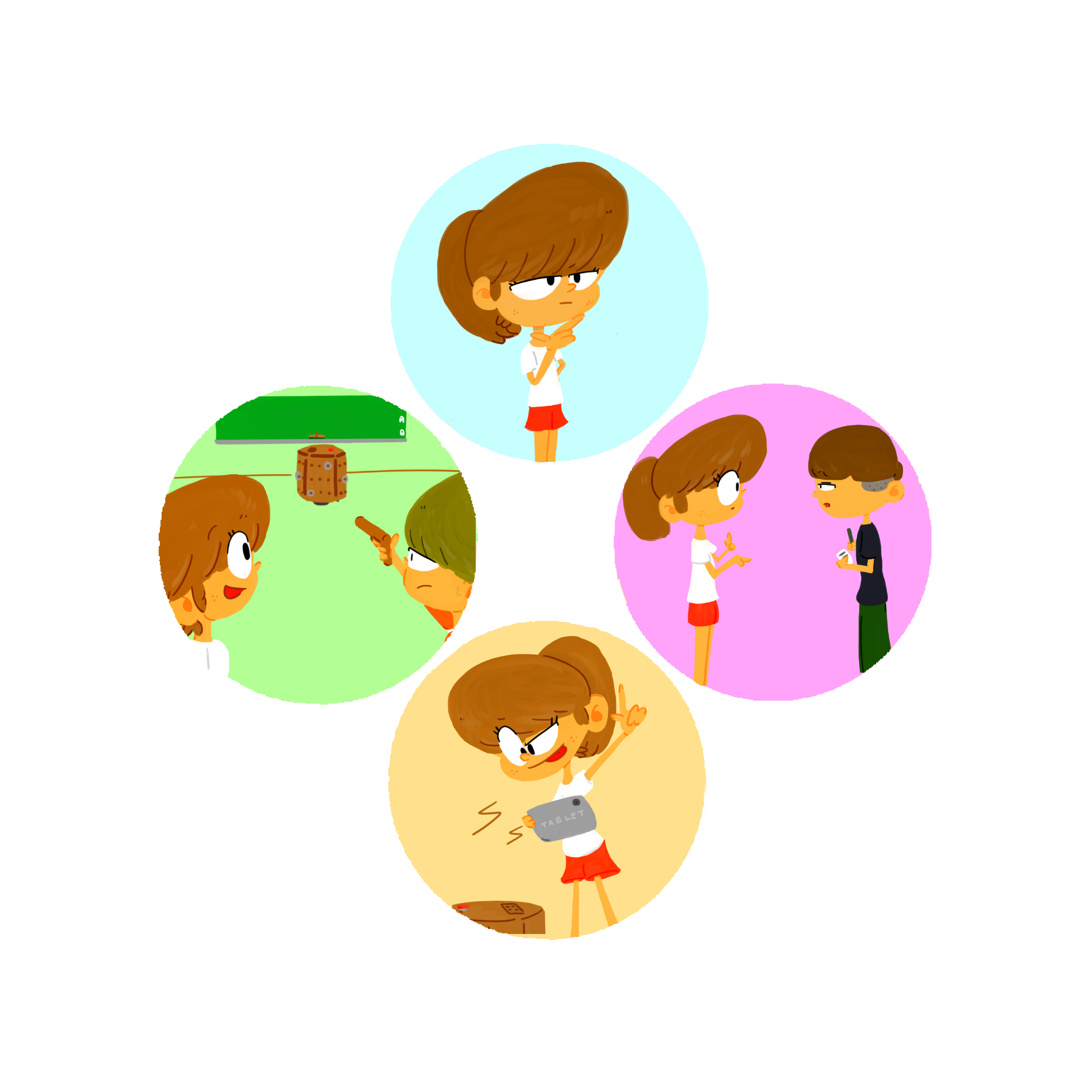 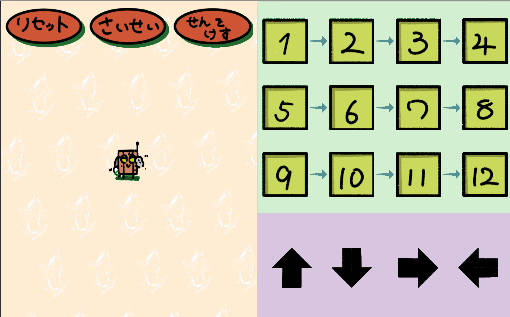 疑問
考える
動かす
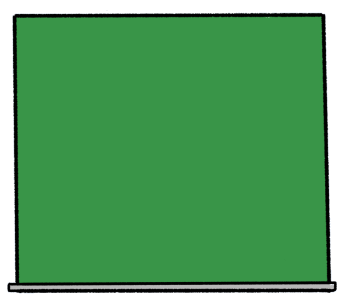 簡単でわかりやすいプログラミング
タブレット操作による
ビジュアルプログラムを採用
つくる